Індукційні плитки
RIO145-G
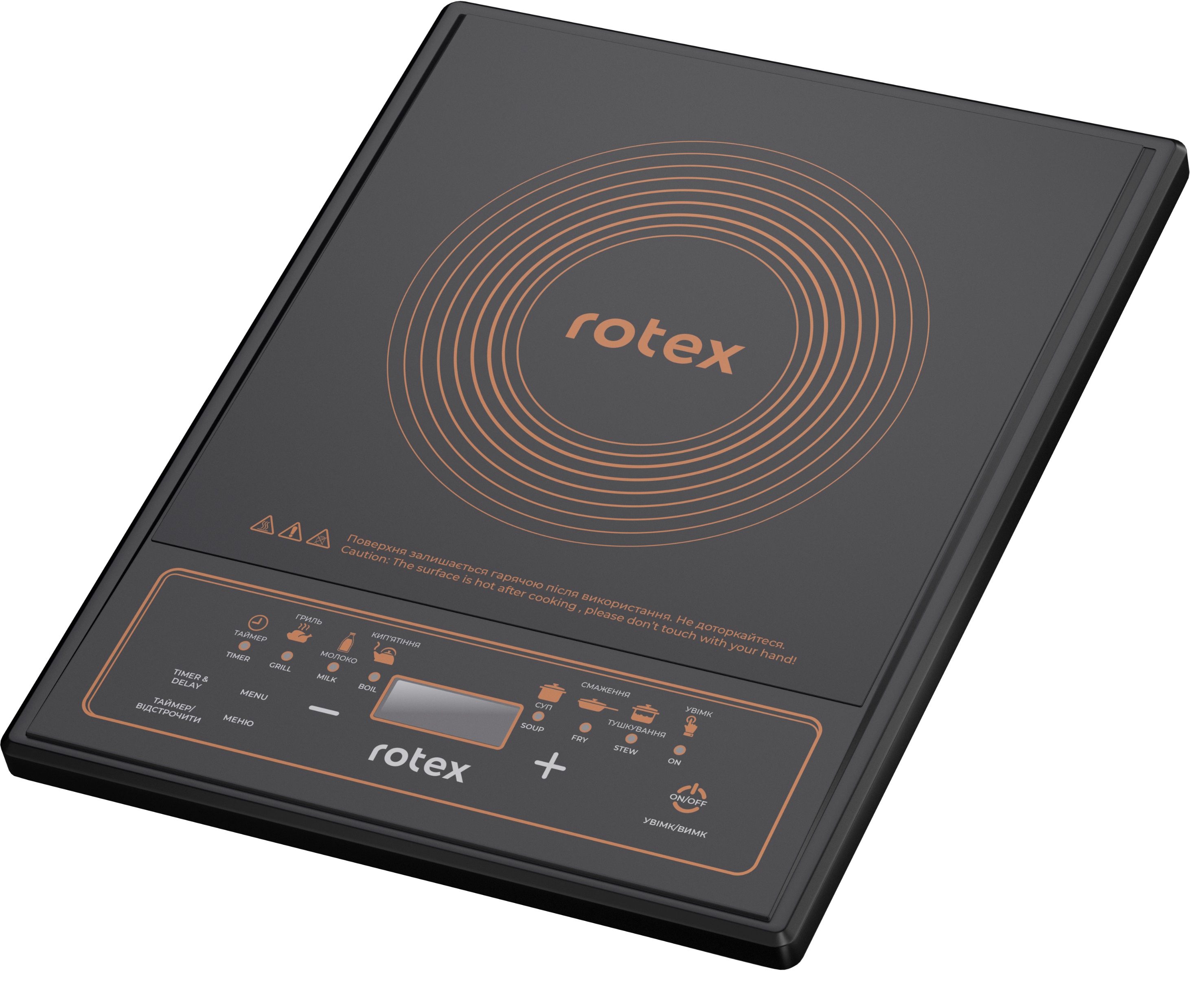 • Потужність 1400Вт
 Склокерамічна поверхня (Crystal glass)
 6 автоматичних програм для приготування
• Автоматичне виявлення посуду
• Діапазон автоматичної підтримки температури: 80-270°С 
• Електронна панель управління 
• Захист від перегріву
• Автоматичне відключення після зняття посуду
• Таймер на 24 години
• Розміри: 28x35x6.5см
• Розміри варочної поверхні: 24х24см
2
RIO215-G
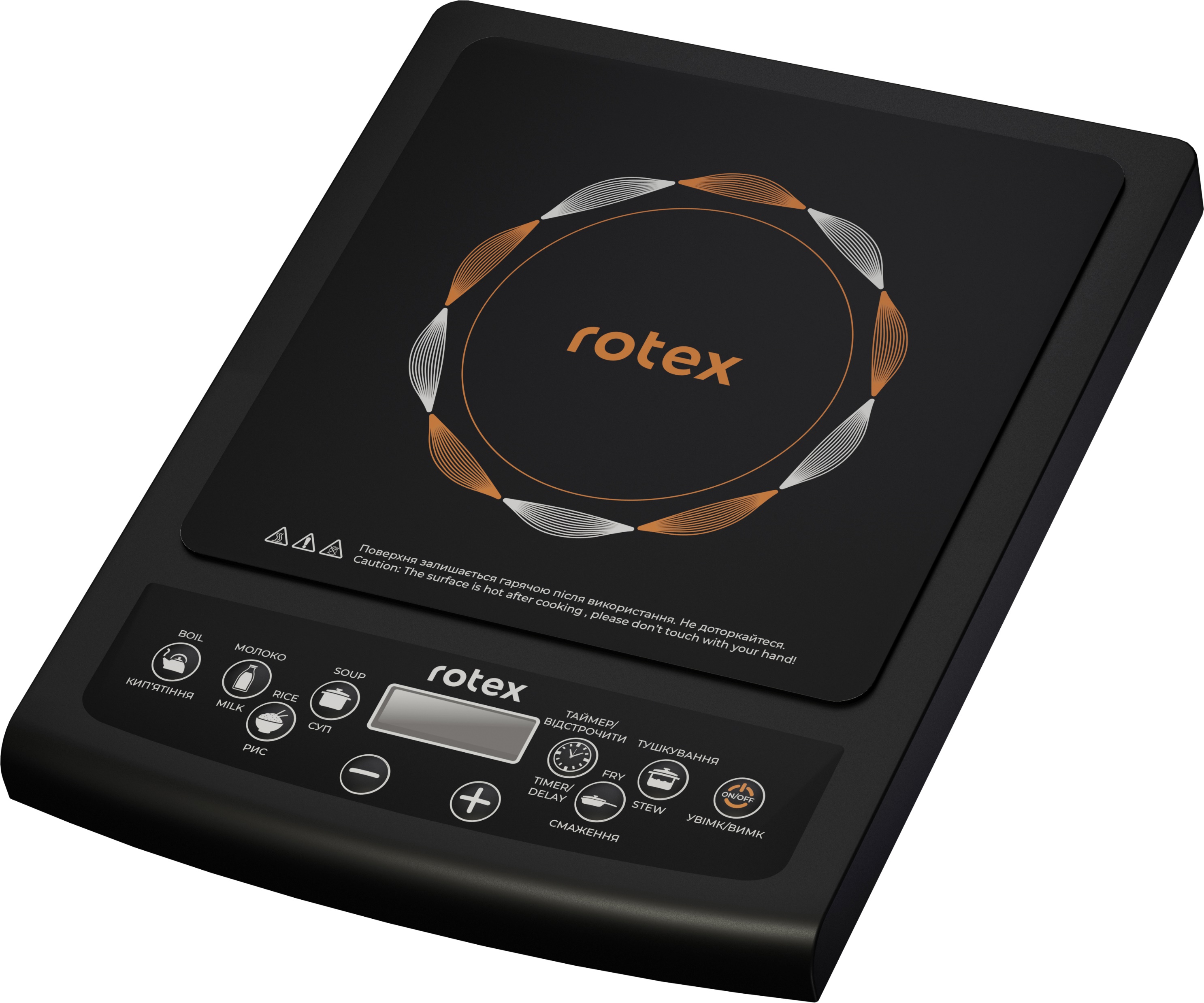 • Потужність 1400Вт
 Склокерамічна поверхня  (Crystal glass)
 6 автоматичних програм для приготування
• Автоматичне виявлення посуду
• Діапазон автоматичної підтримки температури: 80-270°С 
• Електронна панель управління 
• Захист від перегріву
• Автоматичне відключення після зняття посуду
• Таймер на 24 години
• Розміри: 28x35x6.5см
• Розміри варочної поверхні: 24х24см
3
RIO225-G
• Потужність 1400Вт
 Склокерамічна поверхня (Crystal glass)
 5 автоматичних програм для приготування
• Автоматичне виявлення посуду
• Діапазон автоматичної підтримки температури: 80-270°С 
• Захист від перегріву
• Автоматичне відключення після зняття посуду
• Таймер на 24 години
 Блокування від дітей
• Розміри: 28x35x6.5см
• Розміри варочної поверхні: 28х35см
4
RIO250-G Duo
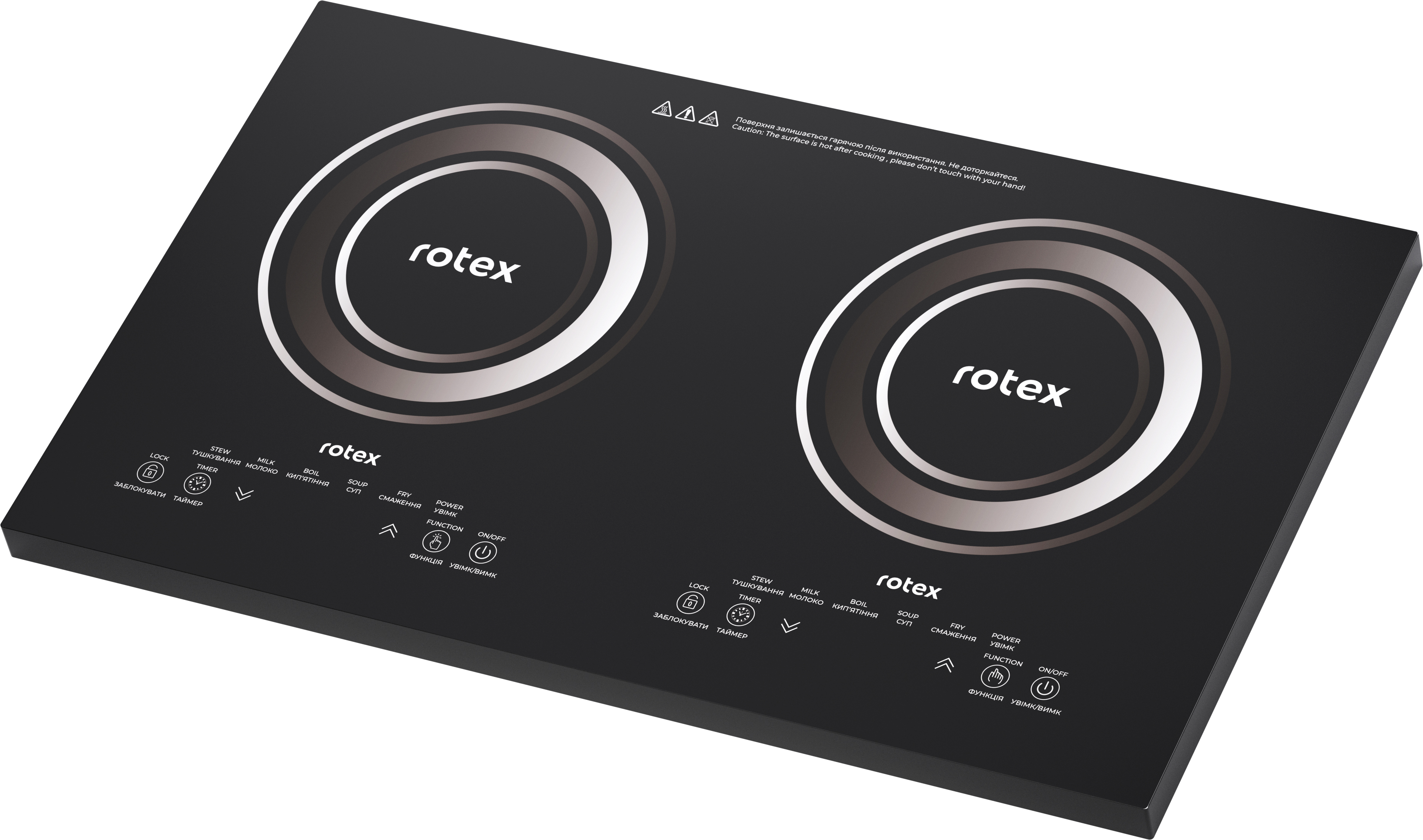 • Потужність 2800Вт
 Склокерамічна поверхня  (Crystal glass)
 5 автоматичних програм для приготування
• Автоматичне виявлення посуду
• Діапазон автоматичної підтримки температури: 80-270°С 
• Електронна панель управління 
• Захист від перегріву
• Автоматичне відключення після зняття посуду
• Таймер на 24 години
• Блокування від дітей
• Розміри: 60x36x6.8см 
• Розміри варочної поверхні: 60х36см
5